■PRICE CARD
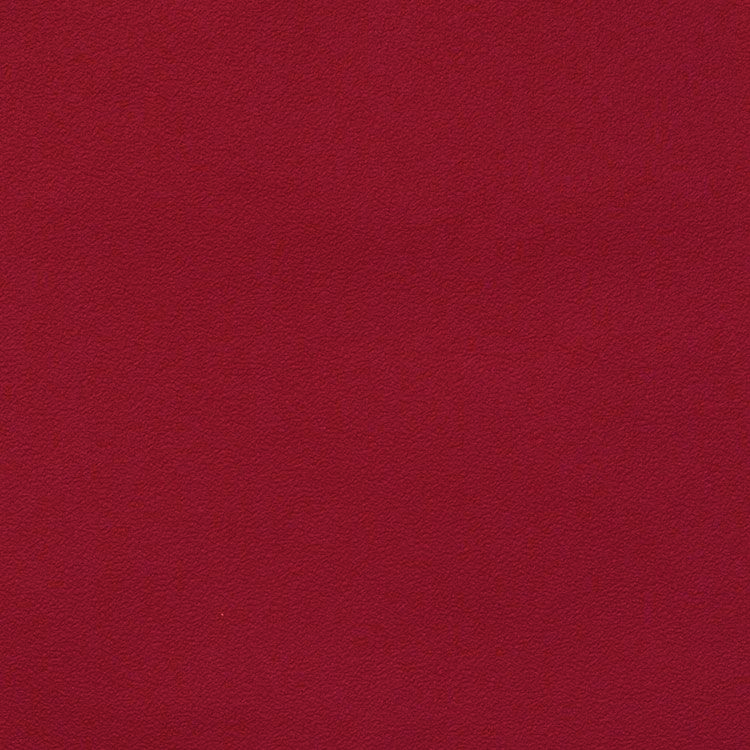 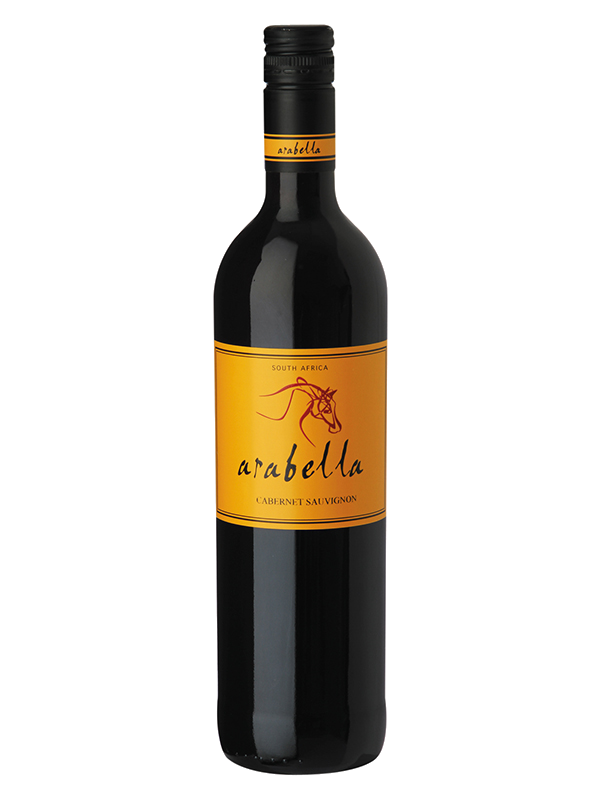 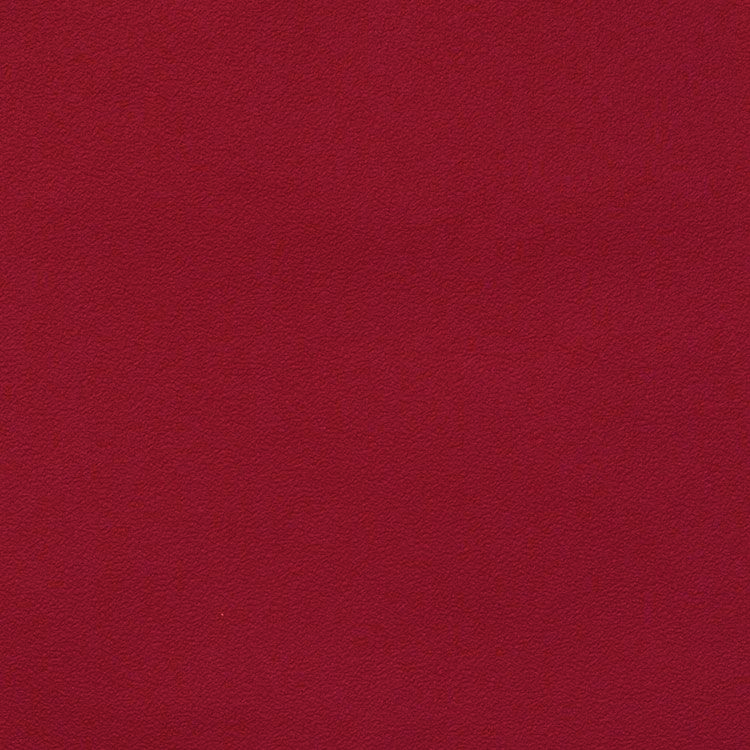 アラベラ カベルネ･ソーヴィニヨン
アラベラ カベルネ･ソーヴィニヨン
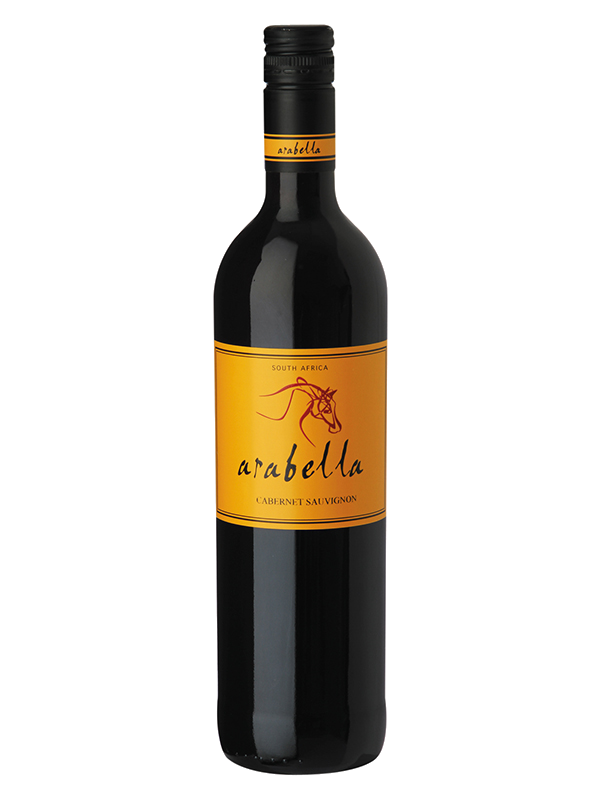 コスパの高い南アフリカの入門ワイン！
コスパの高い南アフリカの入門ワイン！
原産国：南アフリカ／ロバートソン
生産者：アラベラ
品種　：カベルネ・ソーヴィニヨン
味わい：赤・辛口・フルボディ
原産国：南アフリカ／ロバートソン
生産者：アラベラ
品種　：カベルネ・ソーヴィニヨン
味わい：赤・辛口・フルボディ
2,530
円 (税込)
希望小売価格
価格
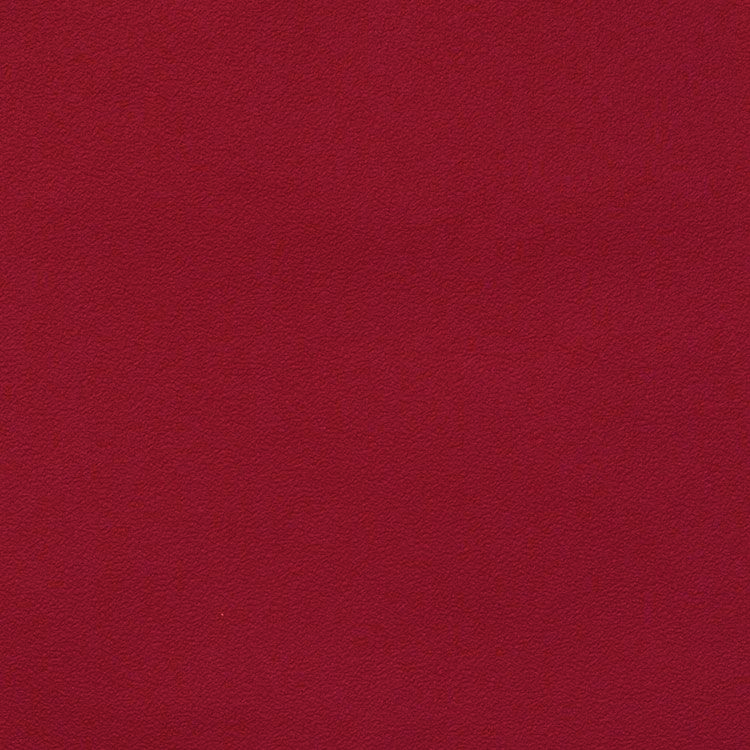 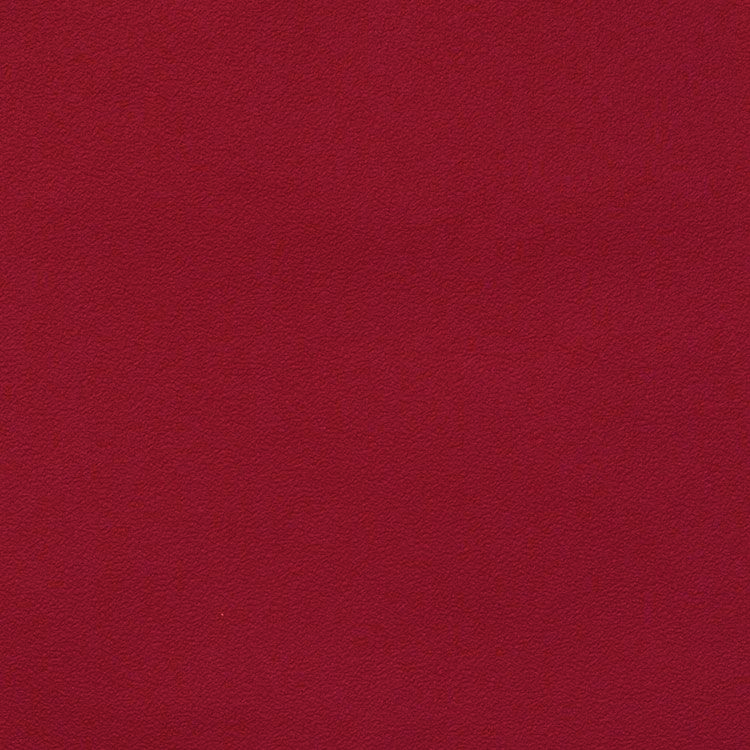 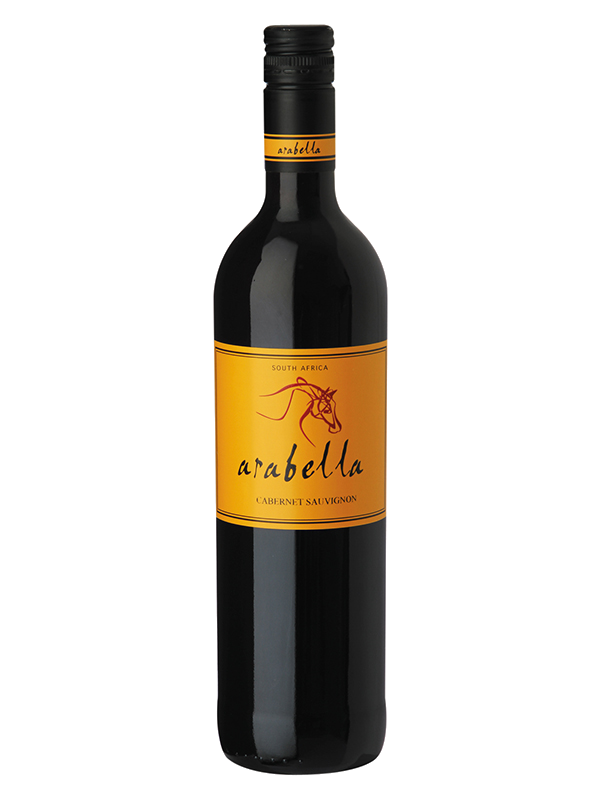 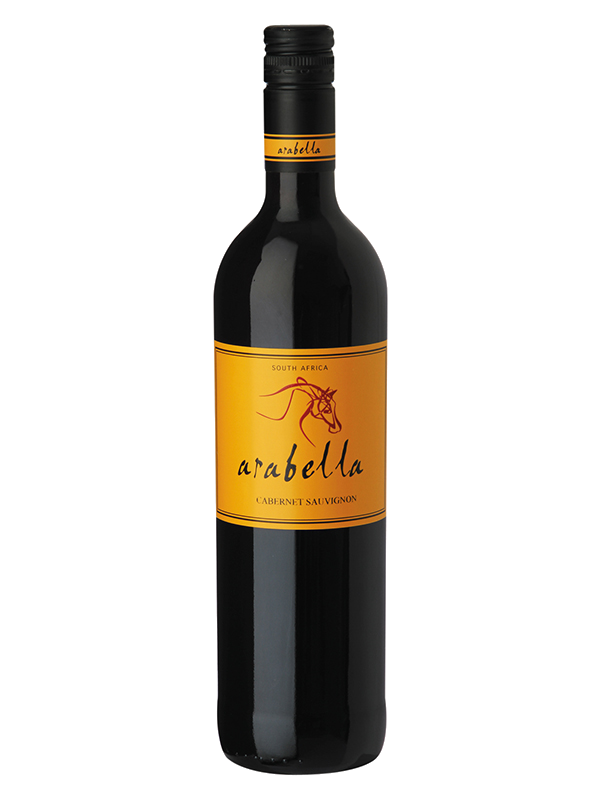 アラベラ カベルネ･ソーヴィニヨン
アラベラ カベルネ･ソーヴィニヨン
コスパの高い南アフリカの入門ワイン！
コスパの高い南アフリカの入門ワイン！
原産国：南アフリカ／ロバートソン
生産者：アラベラ
品種　：カベルネ・ソーヴィニヨン
味わい：赤・辛口・フルボディ
原産国：南アフリカ／ロバートソン
生産者：アラベラ
品種　：カベルネ・ソーヴィニヨン
味わい：赤・辛口・フルボディ
希望
小売
\2,300 (税込 \2,530)
価格
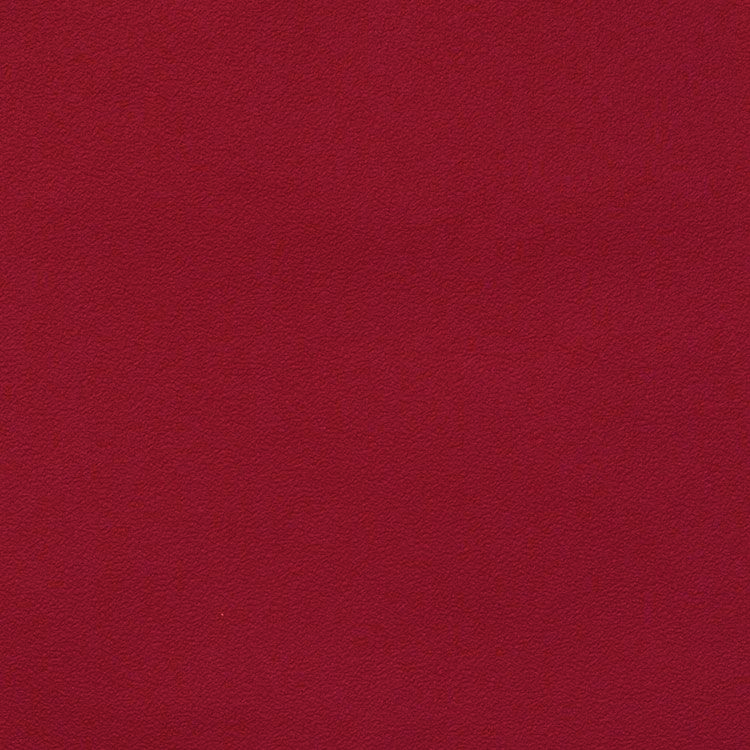 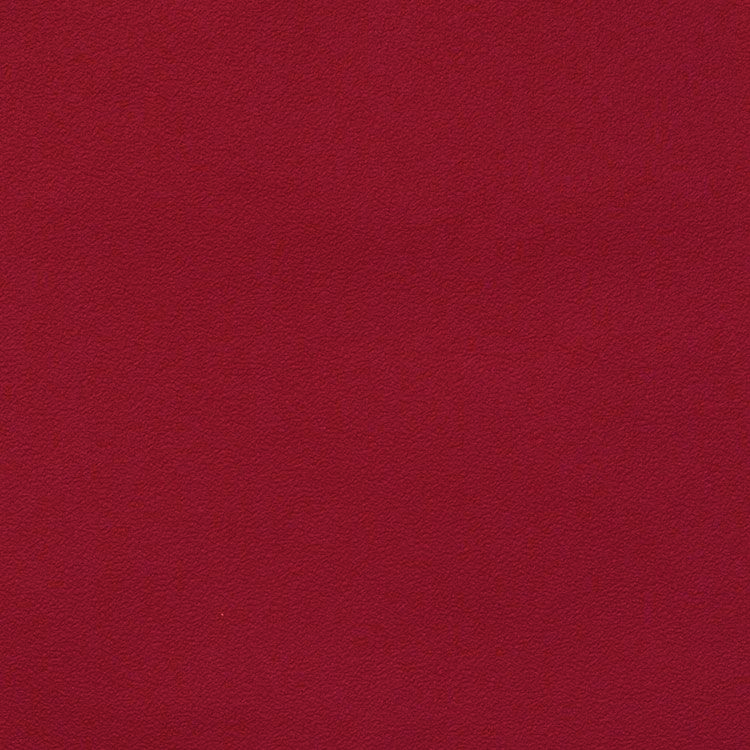 アラベラ カベルネ･ソーヴィニヨン
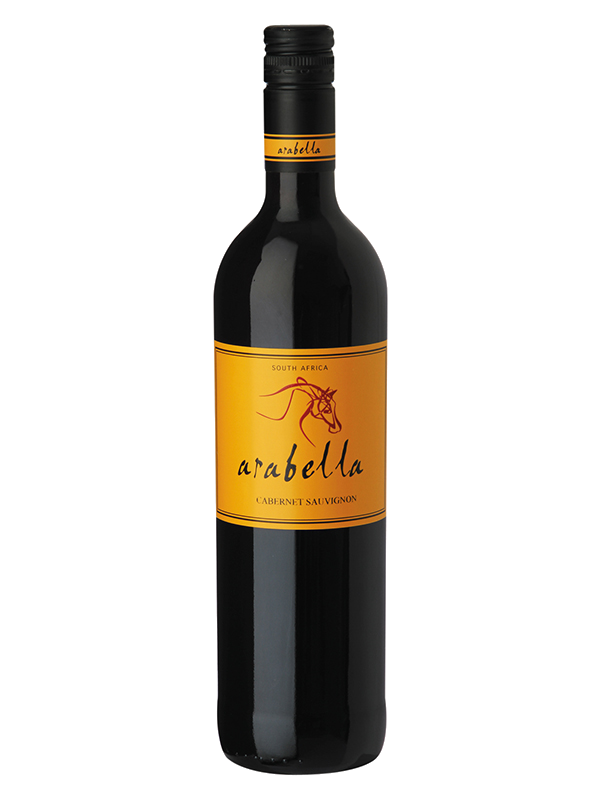 アラベラ カベルネ･ソーヴィニヨン
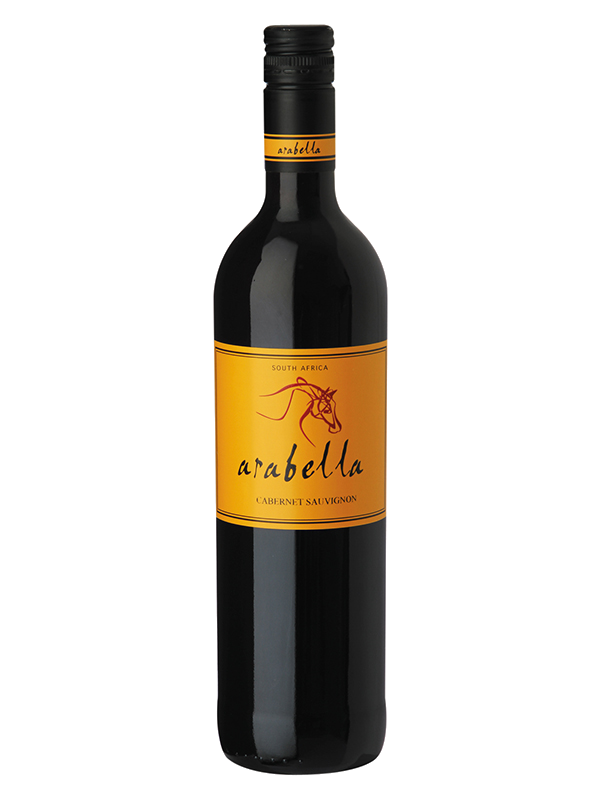 コスパの高い南アフリカの入門ワイン！
コスパの高い南アフリカの入門ワイン！
温度管理されたタンクで1日2回のポンピングオーバーによって色やタンニン、フレーバ―を醸し出し、マロラクティック発酵後にフレンチ・オークで5～10か月熟成します。ブルーベリーやカシスのアロマに凝縮感のある味わいが魅力です。
温度管理されたタンクで1日2回のポンピングオーバーによって色やタンニン、フレーバ―を醸し出し、マロラクティック発酵後にフレンチ・オークで5～10か月熟成します。ブルーベリーやカシスのアロマに凝縮感のある味わいが魅力です。
原産国：南アフリカ／ロバートソン
生産者：アラベラ
品種　：カベルネ・ソーヴィニヨン
味わい：赤・辛口・フルボディ
原産国：南アフリカ／ロバートソン
生産者：アラベラ
品種　：カベルネ・ソーヴィニヨン
味わい：赤・辛口・フルボディ
\2,300 (税込 \2,530)
希望
小売
価格